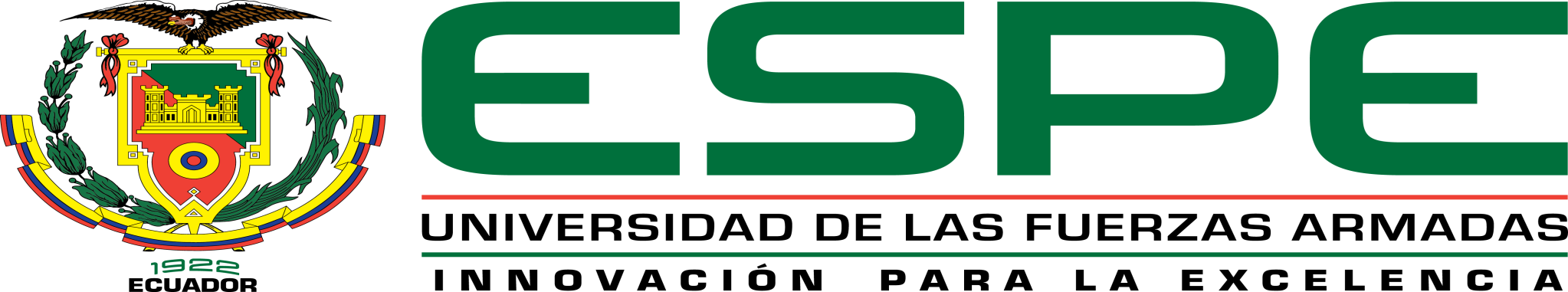 “ANÁLISIS DE LOS RINCONES DE APRENDIZAJE 
EN EL DESARROLLO DE OPERACIONES LÓGICAS 
 DEL PENSAMIENTO MATEMÁTICO
 EN NIÑOS Y NIÑAS DE PRIMER AÑO DE EDUCACIÓN 
GENERAL BÁSICA
 DE LA UNIDAD EDUCATIVA PARTICULAR COMUNITARIA 
ALIÑAMBI PERIODO 2014-2015 ”
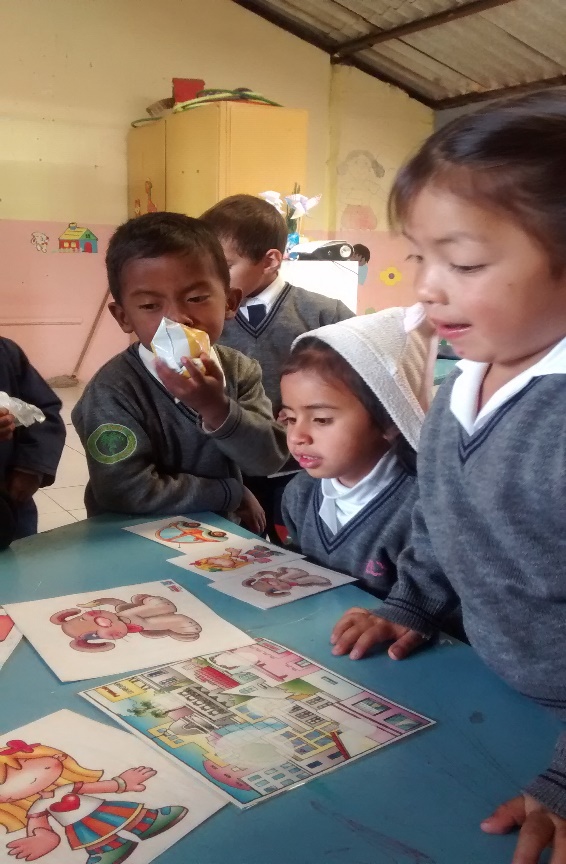 Autora: Verónica Aracely Quishpe LLumiquinga
Directora: MSc. Garcés Alejandra 
Codirectora: MSc: Padilla Gisela
Sangolquì Octubre 2015
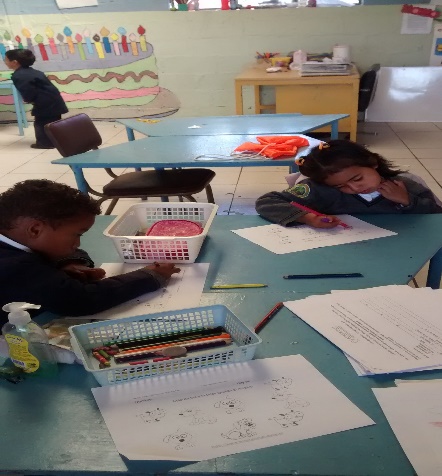 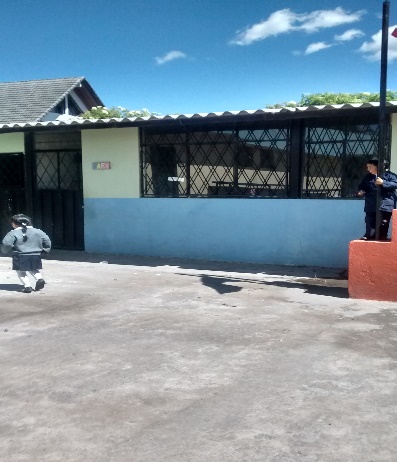 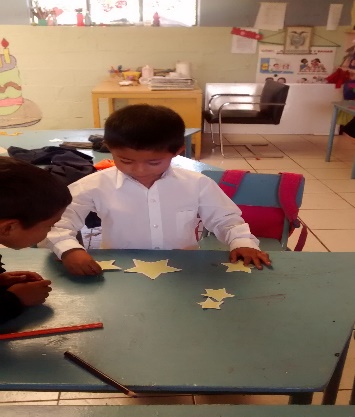 Unidad Educativa Particular Aliñambi
No se ha desarrollo O.L.P.M
Clasificación, seriación
Planteamiento del Problema
Capítulo I
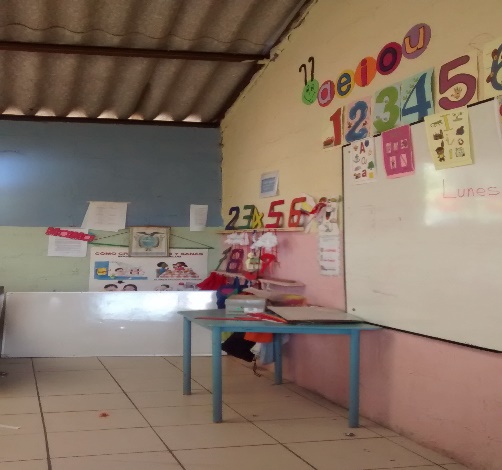 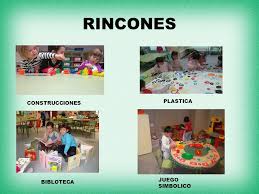 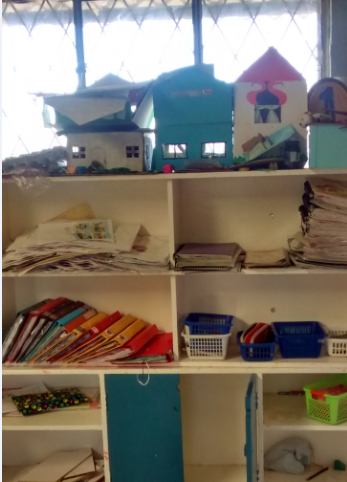 No cuentan con un espacio específico
Escasa  utilización
Material educativo
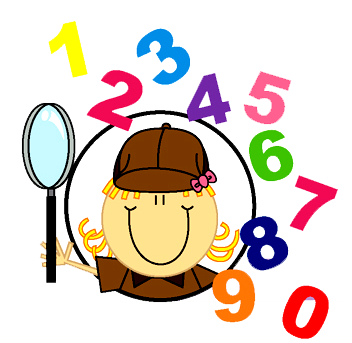 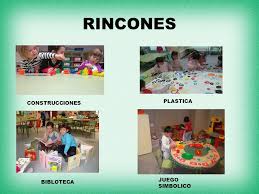 En el desarrollo
Analizar la utilización de
General
Objetivos
Determinar el conocimiento de las docentes sobre los rincones de aprendizaje, durante el proceso de enseñanza –aprendizaje

Determinar el nivel de importancia que las docentes otorgan a los Rincones de aprendizaje en el desarrollo de operaciones lógicas del pensamiento matemático.

Identificar el nivel de desarrollo de las Operaciones lógicas del pensamiento matemático en niños.

Elaborar una guía para el fortalecimiento de rincones de aprendizaje, para facilitar el desarrollo de operaciones lógicas del pensamiento matemático.
Específicos
Formulación del problema
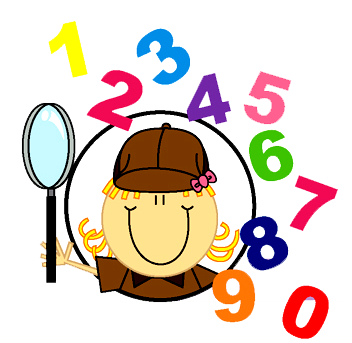 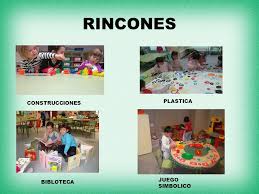 Desarrollo
OPERACIONES LÓGICAS DEL PENSAMIENTO MATEMÁTICO
RINCONES DE APRENDIZAJE
Justificación
Estrategia metodológica
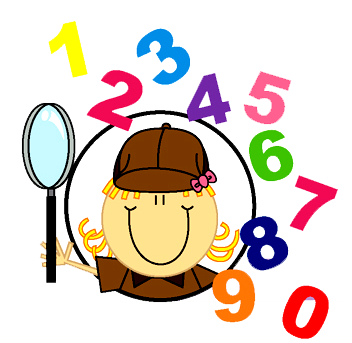 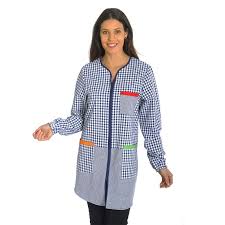 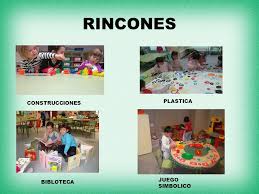 O.L.P.M
Las docentes utilicen rincones de aprendizaje
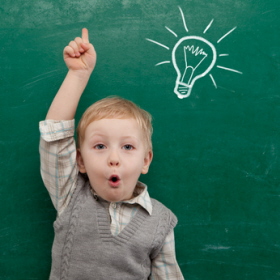 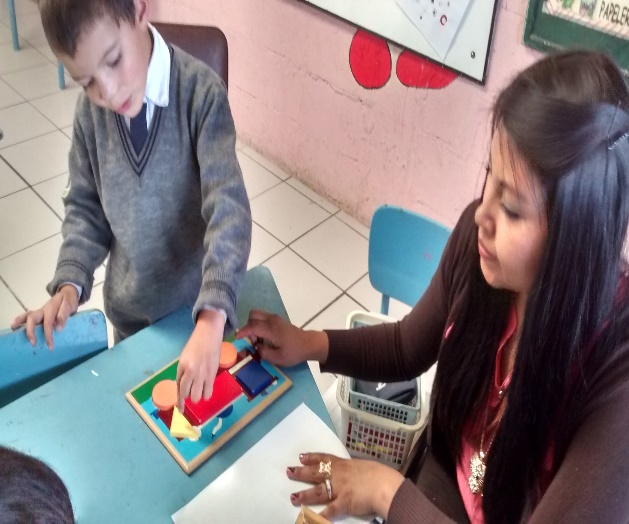 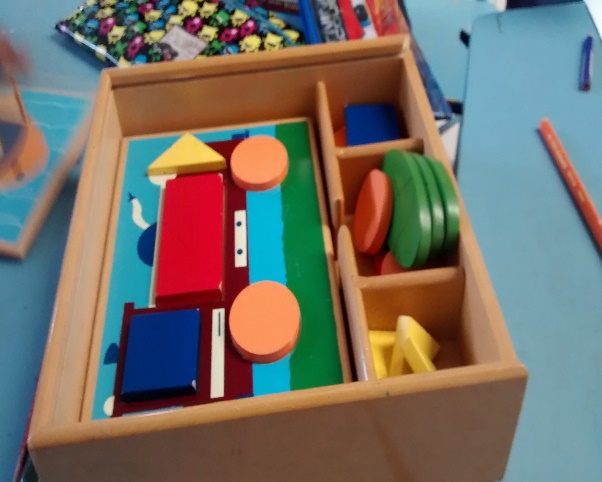 Construcción de nuevos conocimientos
Material educativo
Manipulación de objetos
Capítulo II
MARCO TEÓRICO
Unidad I
Rincones de Aprendizaje
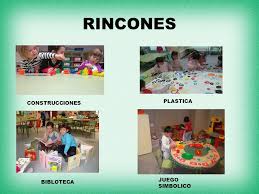 Fundamentacion psicopedagógica de los rincones de aprendizaje
Características de los rincones de aprendizaje
Características de los rincones de aprendizaje
Tipos de rincones de aprendizaje
Rincón de juego simbólico
Rincón de construcción 
Rincón de la biblioteca
Rincón de ciencias y experimento
Rincón de artes plásticas
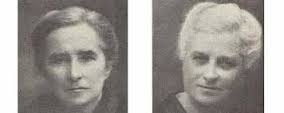 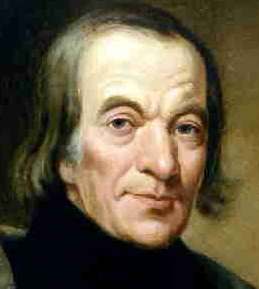 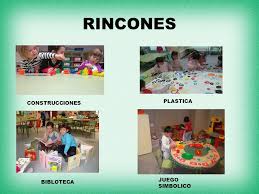 Importancia
Robert Owen
Hermanas Agazzi
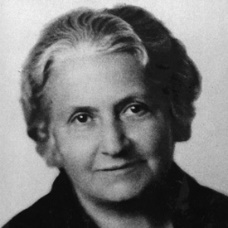 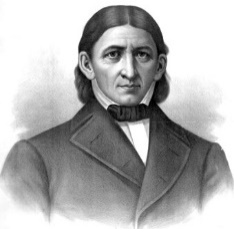 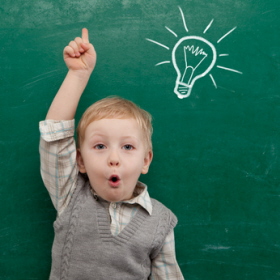 Organización de los rincones de aprendizaje
Beneficios
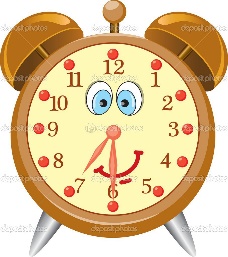 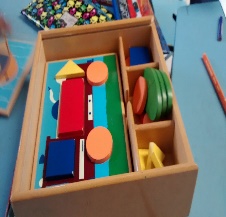 Friedrich Froebel
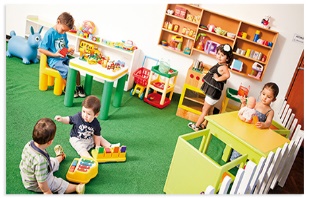 María Montessori
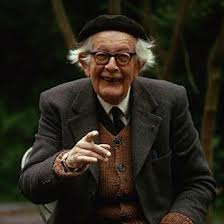 Jean Piaget
Friedrich Froebel
Unidad II
Operaciones lógicas del pensamiento matemático
Conservación de la cantidad
La seriación
Correspondencia
Clasificación
Teorías de aprendizaje matemático
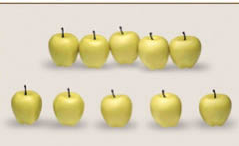 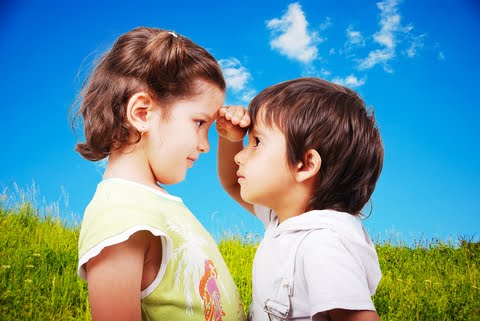 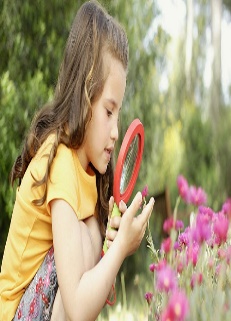 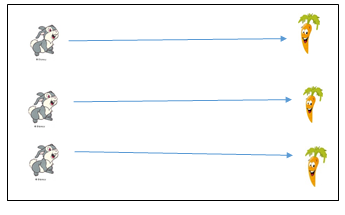 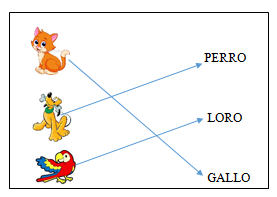 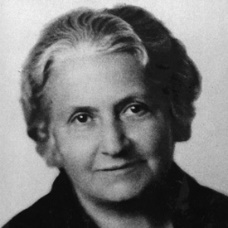 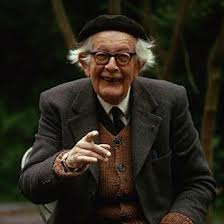 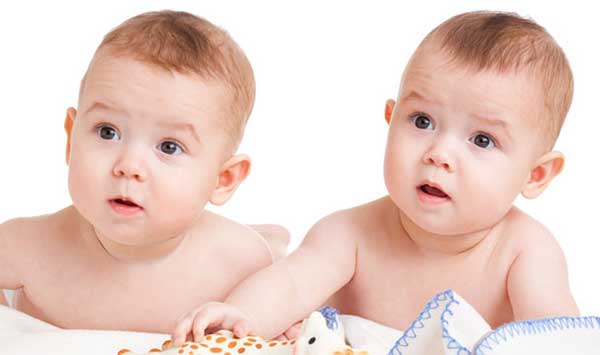 María Montessori
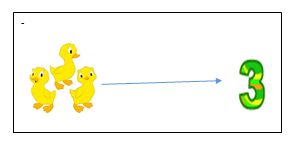 Jean Piaget
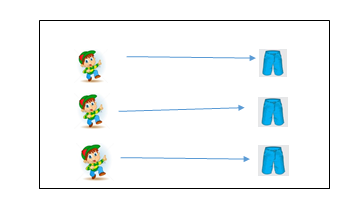 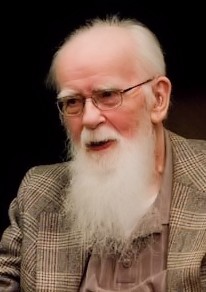 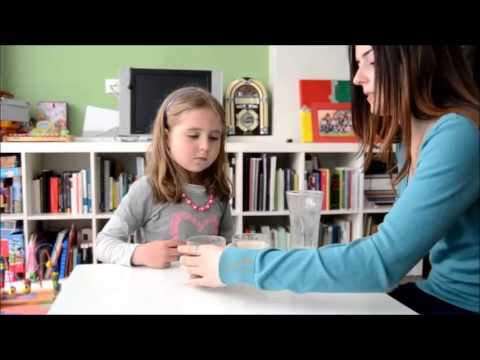 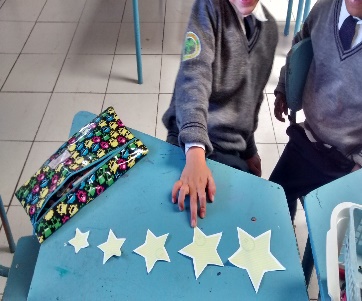 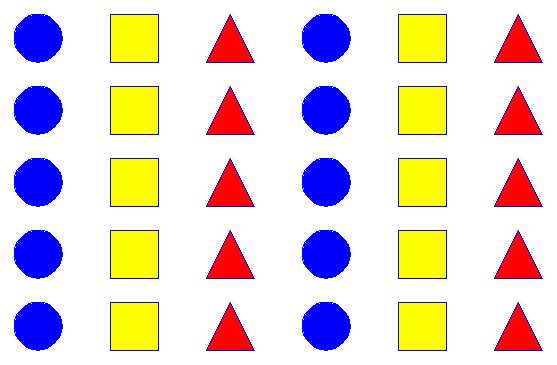 Zoltan Paúl Dienes
Rincones de aprendizaje y operaciones lógicas del pensamiento matemático
Los Rincones de aprendizaje y el rol del docente en la metodología juego- trabajo
Importancia de los Rincones  de aprendizaje en el desarrollo de operaciones lógicas del pensamiento matemático.
La metodología juego- trabajo
El juego como estrategia de aprendizaje dentro de los rincones de aprendizaje
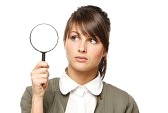 Momentos del juego – trabajo
Importancia del material didáctico en el desarrollo de operaciones lógicas del pensamiento matemático
Observador
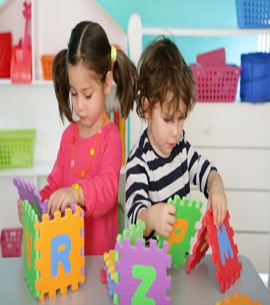 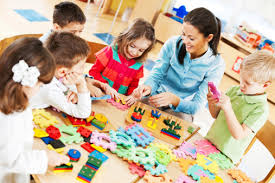 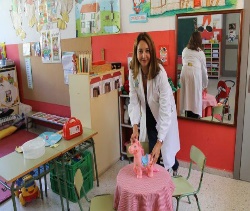 Escenográfico
Planificación 
Desarrollo
Orden 
Socialización
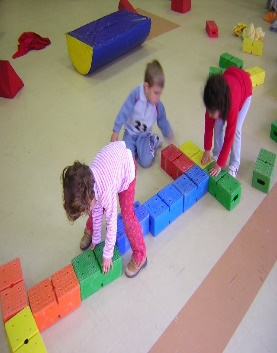 Los rincones de aprendizaje en el desarrollo de desinteligencias múltiples
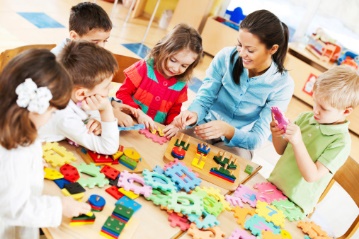 Un jugador más
Capitulo 3 
Metodología de la 
Investigación
METODOLOGÍA DE LA INVESTIGACIÓN
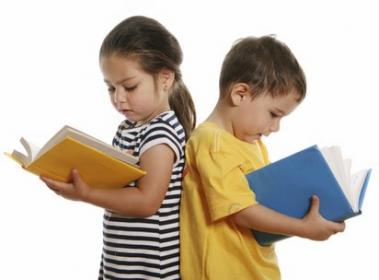 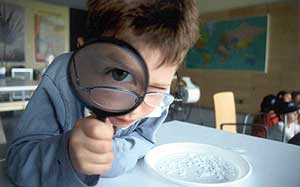 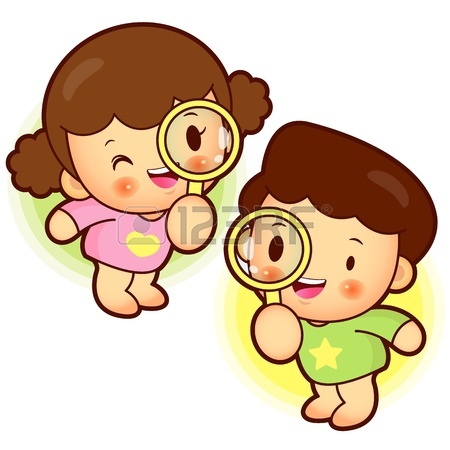 TÉCNICAS E INSTRUMENTOS
CAPÍTULO 4
CONCLUSIONES Y RECOMENDACIONES
CAPÍTULO 5 
LA PROPUESTA
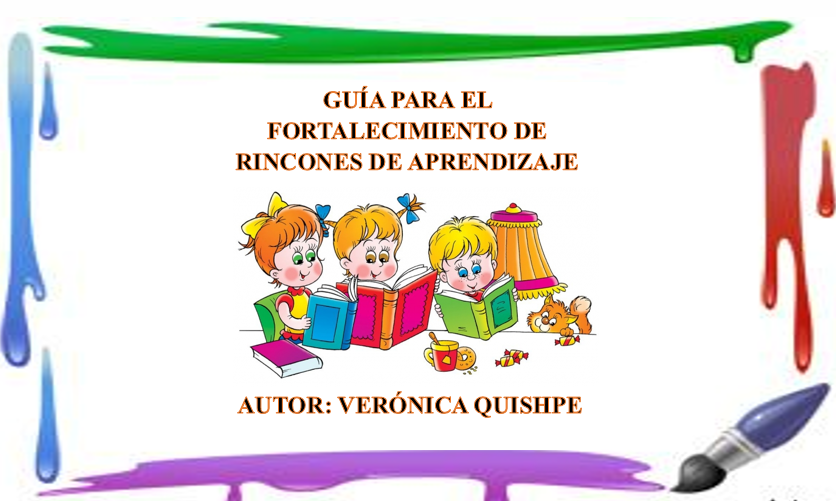 JUSTIFICACIÓN
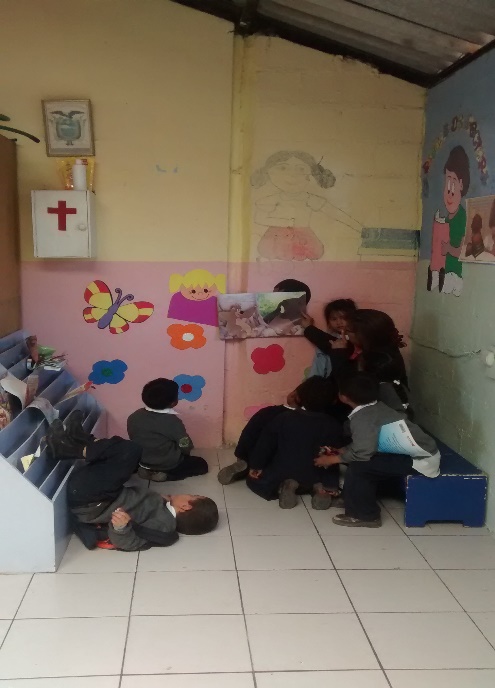 OBJETIVO GENERAL
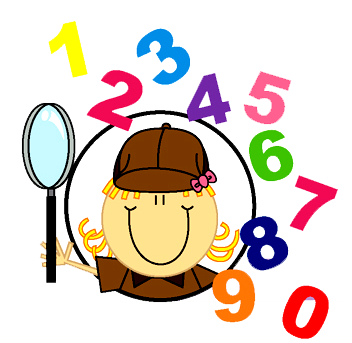 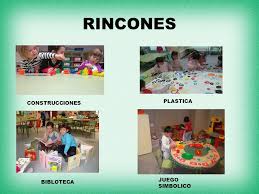 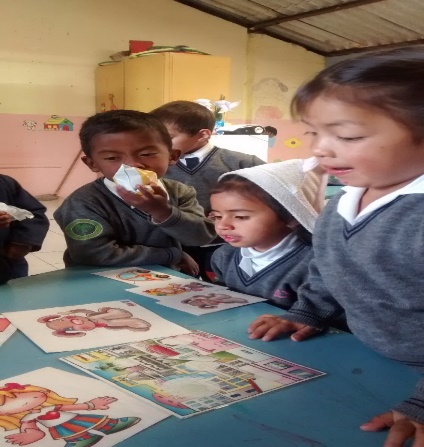 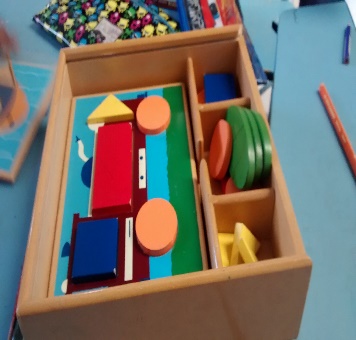 Determinar
Desarrollo
Uso
OBJETIVOS ESPECÍFICOS
Incorporar material educativo concreto que desarrolle el proceso de clasificación
Diseñar material educativo específico dentro de los rincones de aprendizaje que permitan el desarrollo del proceso de seriación, estableciendo relaciones de semejanza y diferencia.
Utilizar los rincones de aprendizaje como medio de motivación para la formación de conceptos matemáticos como la correspondencia.
Implementar material educativo manipulable para el fortalecimiento de la conservación de la cantidad, donde el niño pueda  identificar nociones de cantidad.
RECOMENDACIONES METODOLÓGICAS
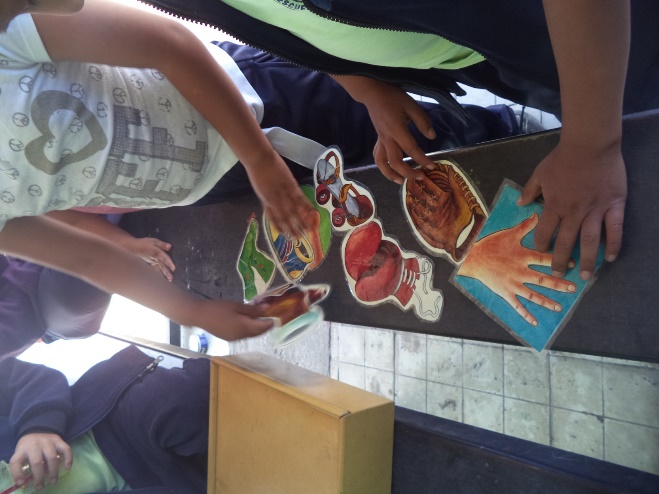 RINCÓN DE CONSTRUCCIÓN
Objetivos del rincón de construcción
La construcción de nuevos conocimientos
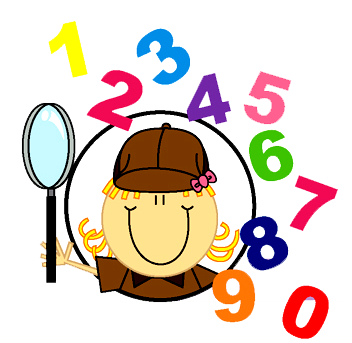 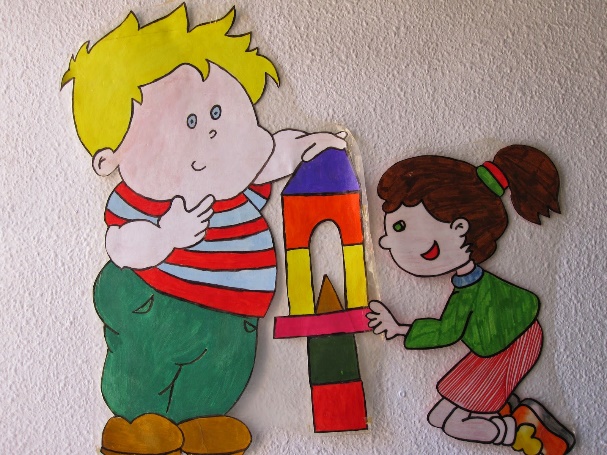 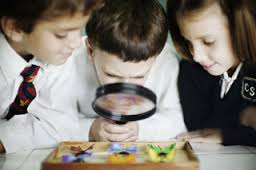 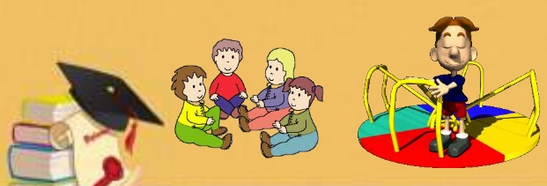 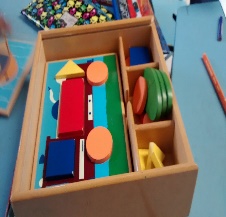 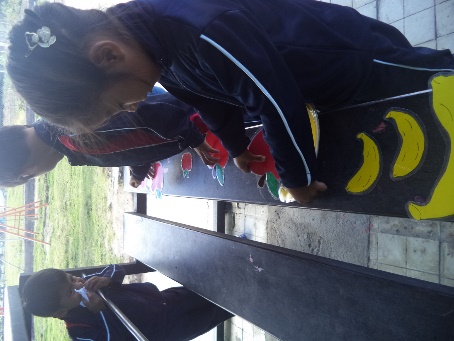 RINCÓN DE LECTURA
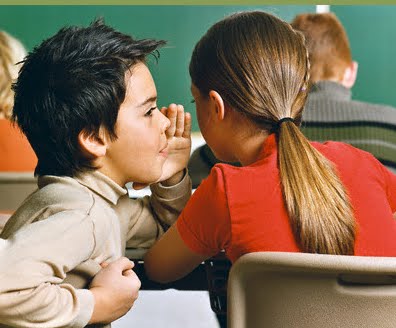 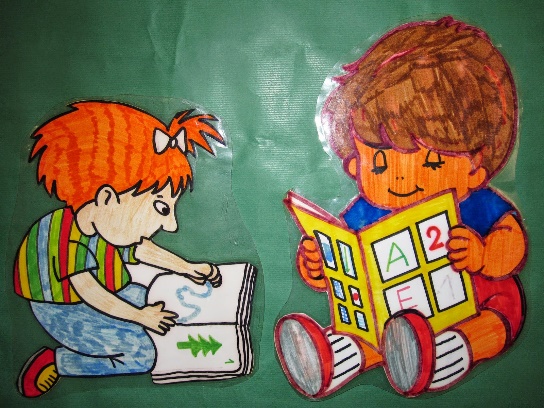 Objetivos del rincón de lectura
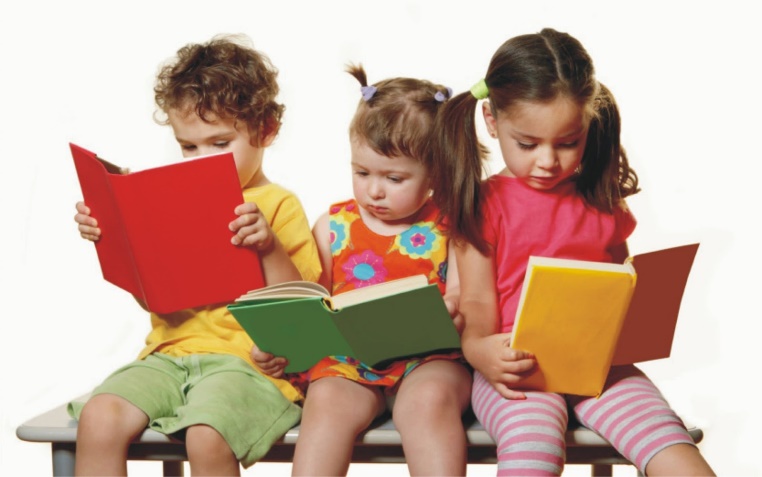 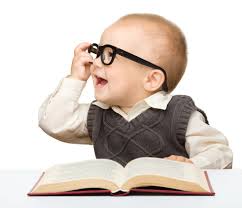